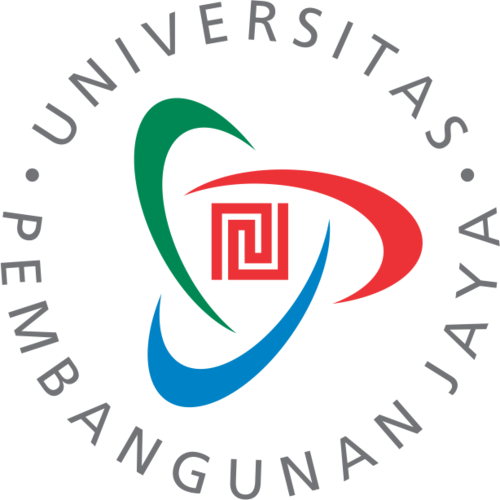 LAPORAN INVESTIGASI TELEVISI
drs. syaiful HALIM, M.I.Kom
© 2017
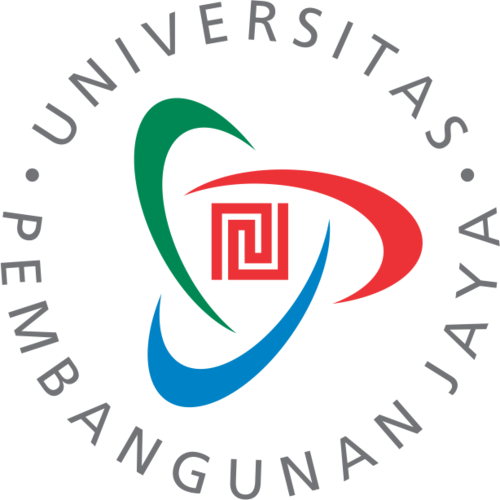 Perencanan & Produksi Paket Crime Story
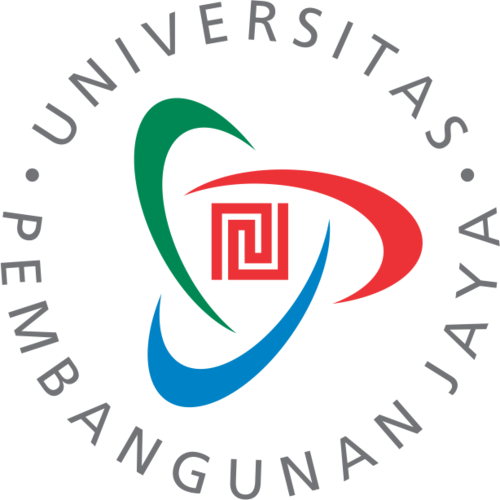 Target Perkuliahan
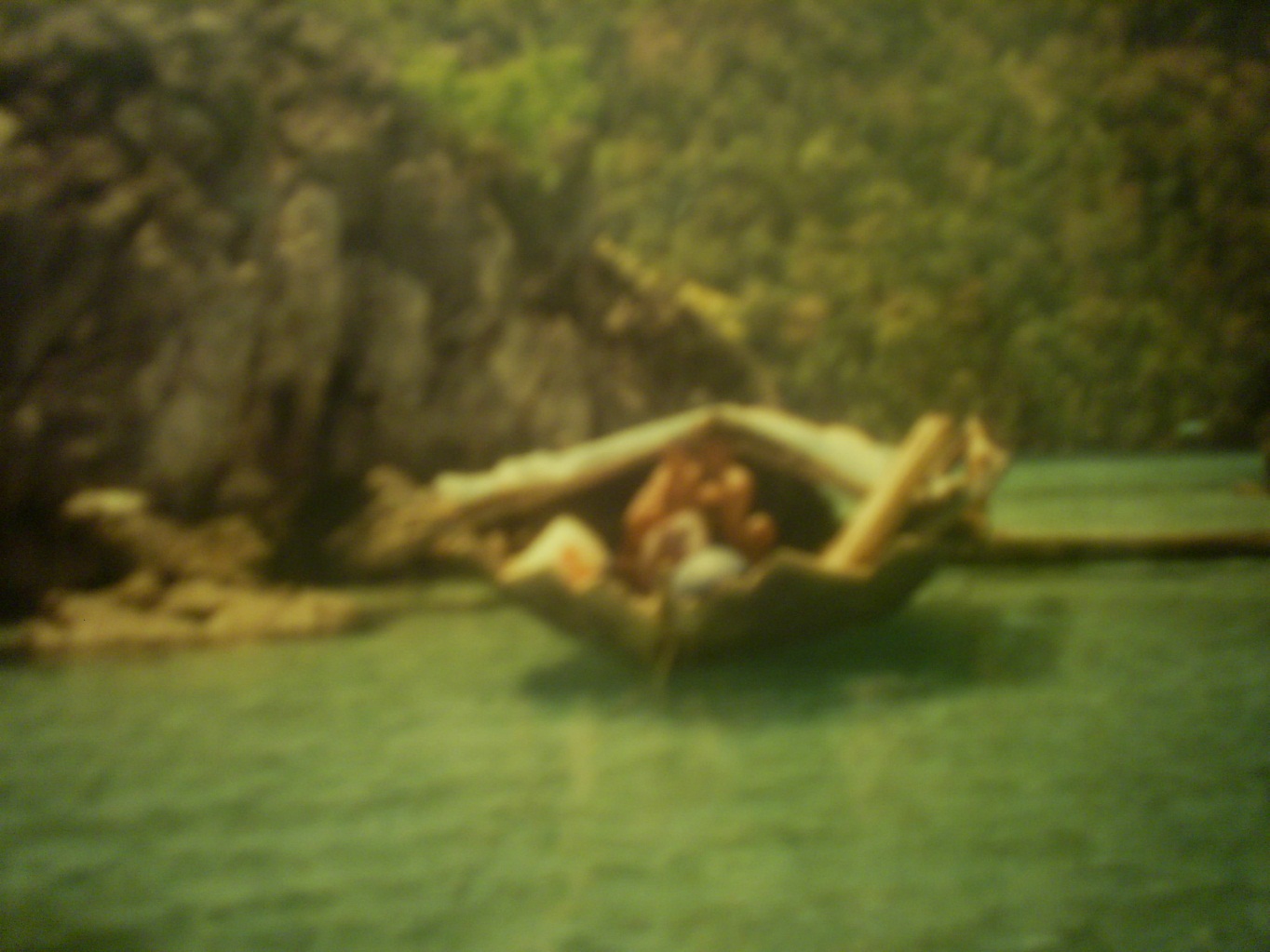 memahami karakteristik investigative reporting untuk media televisi
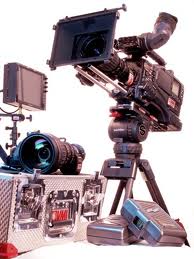 mengenal ragam  investigative reporting untuk media televisi
memahami rangkaian kegiatan produksi investigative reporting untuk media televisi
mampu memproduksi investigative reporting untuk media televisi
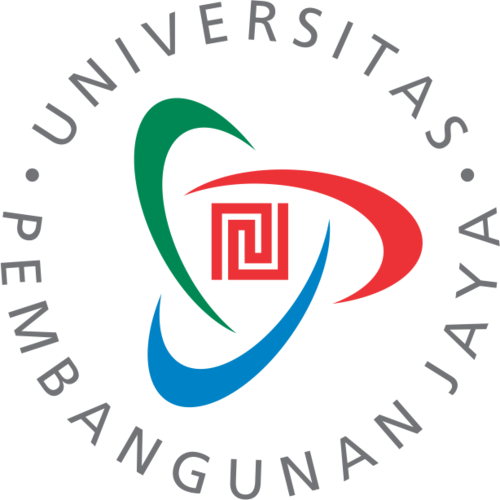 Paket Crime Story
Paket Crime Story
merupakan konstruksi realitas yang memiliki pengaruh besar terhadap khalayak media televisi; dilaporkan dalam alur cerita yang kronologis; dan dengan tujuan memaparkan kedalaman atas sebuah kasus kriminal.
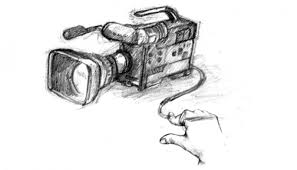 Unsur Paket Crime Story
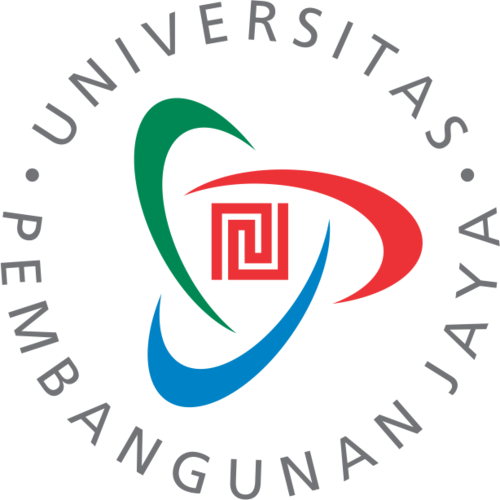 Paket 
Crime Story
Bersifat following news dari sebuah kasus kriminal
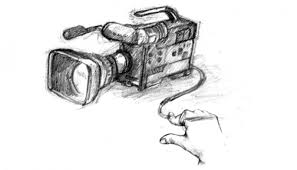 Mencoba mengurai kedalaman sebuah realitas (unsur why dan how)
Menyusun fakta dalam alur cerita yang kronologis
Realitas memberikan pengaruh besar terhadap khalayak
Teknik Reportase
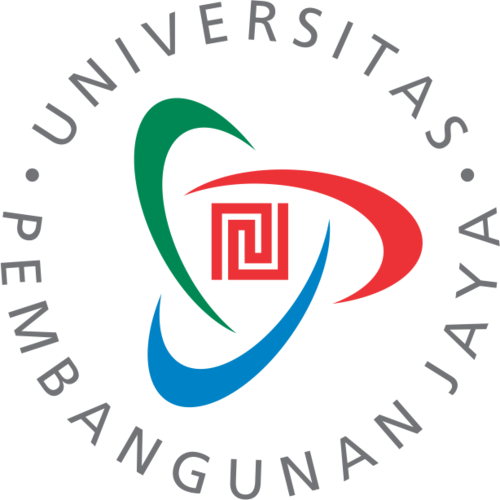 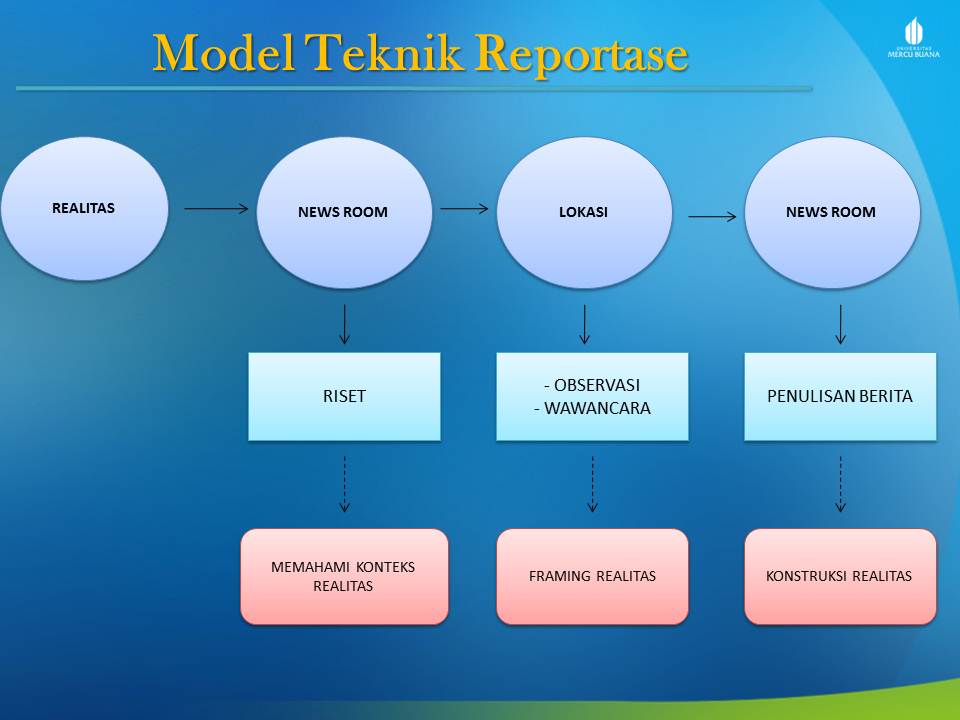 Riset
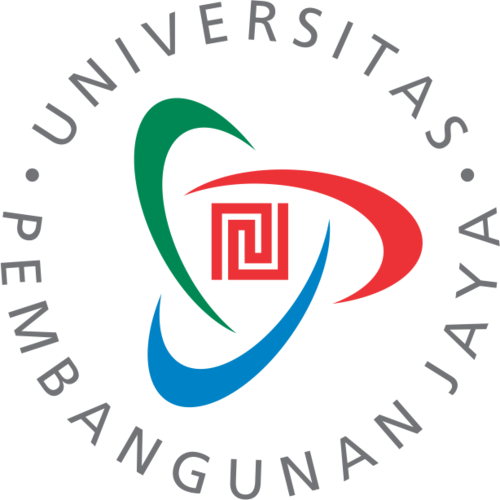 RISET
MEMPERTAJAM TEMA REPORTASE
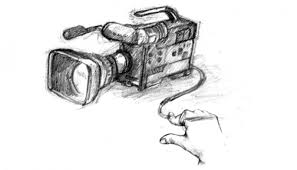 STUDI DOKUMEN
MENGHIMPUN DATA
MENGHIMPUN KONTAK
MENYUSUN STRATEGI REPORTASE
MENYUSUN ANGGARAN
Tips
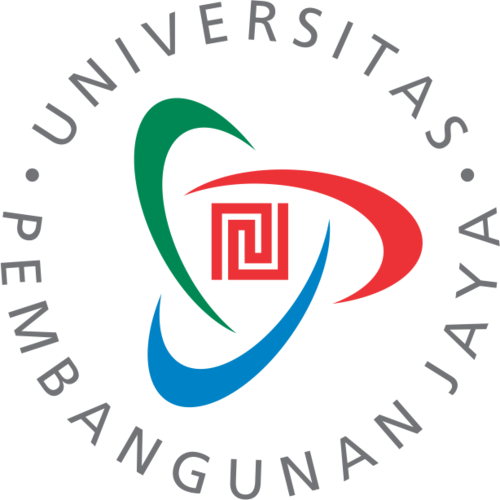 Pahami tema realitas yang akan digarap;
Pahami latar belakang peristiwa agar benar-benar memahami konteks peristiwa;
Jangan abaikan data pustaka dan footage;
Pertimbangkan dampak pemberitaan;
Susun outline peliputan dan diskusikan dengan redaktur/produser;
Senantiasa melakukan verifikasi atas fakta yang telah didapat;
Susun fakta menjadi naskah berita dengan cermat dan pastikan akurasi fakta.
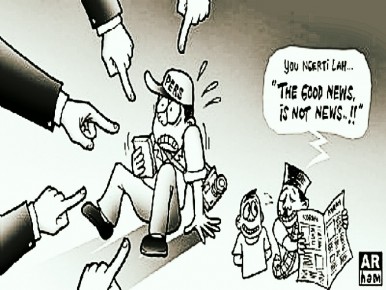 REFERENSI
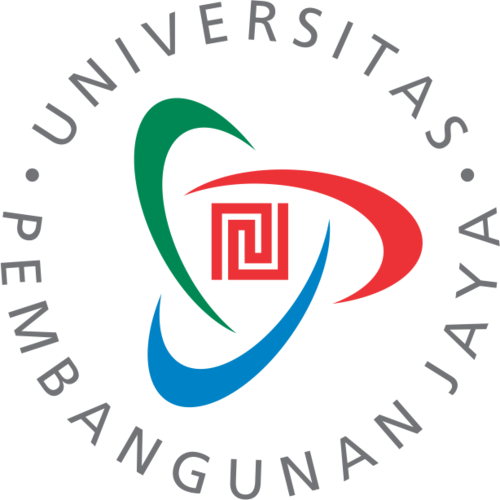 Boyd, Andrew. 1988. Broadcast Journalism: Techniques of Radio and Television News. Focal Press.
Frost, Christ. 2010. Reporting for Journalists. New York: Routledge.
Halim, Syaiful. 2012. Reportase dan Produksi Berita Televisi. Tangerang: Matahati Production.
____________.  2014. Postkomodifikasi Media. Yogyakarta: Jalasutra.
Harsono, Andreas. 2010. Agama Saya adalah Jurnalisme. Jakarta: Penerbit Kanisius.
Harsono, Andreas, dan Setiyono, Budi (ed). 2005. Jurnalisme Sastrawi. Jakarta: Gramedia dan Yayasan Pantau.
Nasir, Zulhasril. 2010. Menulis untuk Dibaca: Feature & Kolom. Jakarta: Yayasan Obor Indonesia.
Parry, Richard Lloyd. 2008. Zaman Edan. Jakarta: Serambi.
Schultz. 2005. Broadcast News Producing. California: Sage Publications. 
Santana K., Septiawan. 2009. Jurnalisme Investigasi. Jakarta: Yayasan Obor Indonesia.
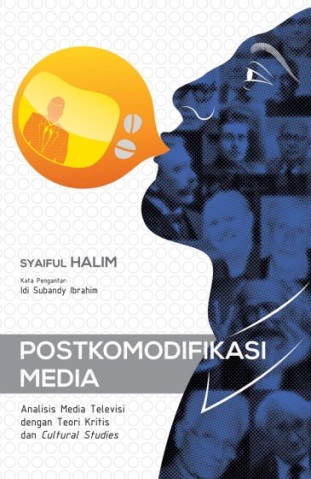 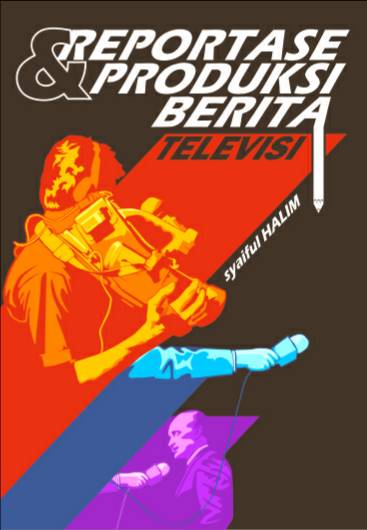 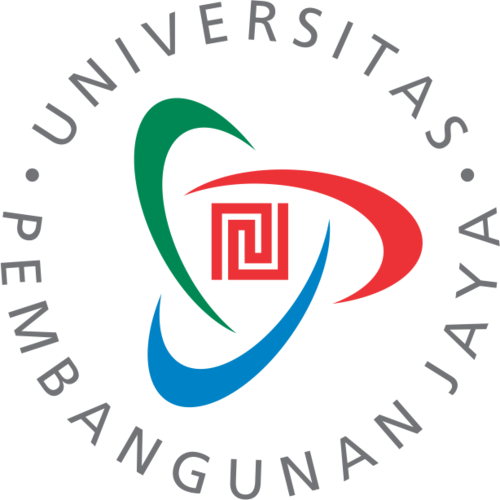 Terima Kasih
drs. syaiful HALIM, M.I.Kom